From stress to strength: building resilience under pressure
Gaynor Parkin
Psychology @ Victoria
[Speaker Notes: Mention my role at Vic – Clinical teaching Fellow – but speaking today as PhD student.
Run resilience training in my role as MD at Umbrella.
I also have a personal interest in resilience – 11 year old twins!]
Overview
What promotes psychological resilience?
Current study
Observations
[Speaker Notes: I will be focusing on how to improve individual resilience – what can organisations do to support/strengthen.]
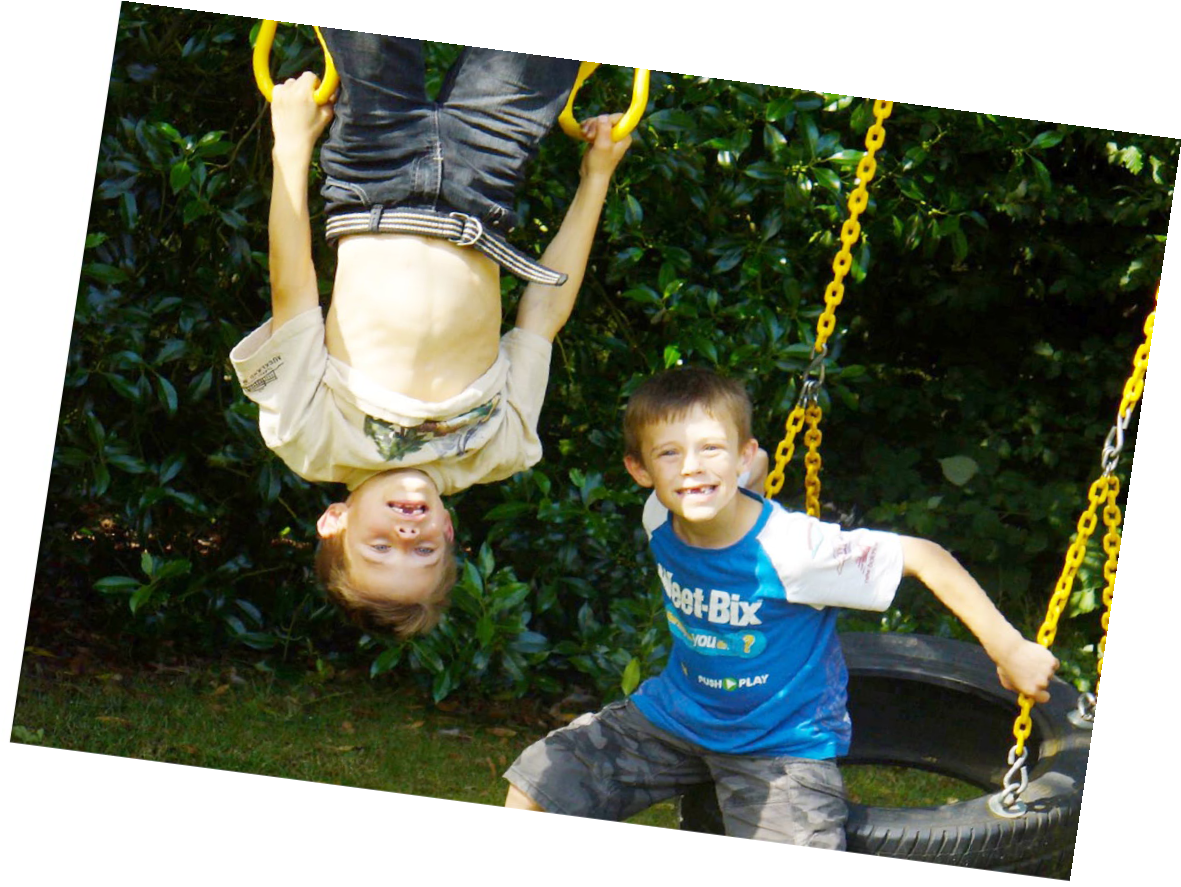 Psychological resilience
Ability to adapt and recover well after stress, adversity or change
“Bouncing back”
“You can’t stop the waves but you can learn to surf “ 

Jon Kabat-Zinn
“Resilience is built through the everyday, every minute habits and exercises that punctuate our daily lives.”

Lynda Gratton, Professor, London Business School
Previous research
Child development
Trauma – post traumatic growth
Neuroscience
Positive Psychology
[Speaker Notes: Again this research is focused on individual resilience]
Evidence to date
Physical fitness and recovery – role of stress hormones
Meditation/Mindfulness
Emotion regulation skills
Experiencing positive emotions
Evidence to date
Cognitive flexibility
Realistic optimism
Problem solving skills
Connectedness
Evidence to date
Cognitive flexibility
Realistic optimism
Problem solving skills
Connectedness
Current study
(Thanks MSI R&D $)!
6 participating organisations: all under pressure
Does resilience training make a difference?
[Speaker Notes: Face to face groups facilitated by clin psychs]
Current study
Face to face vs. etraining
Block vs. spaced
Impact of follow up
[Speaker Notes: Face to face groups facilitated by clin psychs]
Study measures
Perceived Stress Scale 
Brief Mindfulness Measure
Work and Well-Being Survey (UWES)
Connor-Davidson Resilience  Scale 
Life Orientation Test Revised 
Adult Coping Scale
Health measures
Measures of performance
Tricky!
Each organisation uses different measures – or not
Suggestions welcome
More focus on this in phase 2
Training modules 1-4
Stress – mind-emotion-body responses
Resilience – from psychological research
Physical wellbeing
Flexible thinking
Training modules 5-8
Realistic optimism
Strong relationships
Emotion regulation and positive emotion
Recovery and mindfulness tools
Progress to date
289 participants completed training (face to face) 
269 completed pre and post measures
Poor response rate at follow up
More focus on this in phase 2
Participant feedback
Request for more follow up
Helpful to understand science behind tools
Want leadership support
Participant feedback
Has the training helped improve your resilience?
Health?
Performance at work?
Coping with stress at work/home
Relationships with others
[Speaker Notes: Generally very positive]
Barriers
Changing org. priorities
High staff turnover
Perceptions of resilience training
Solutions?
SLT engagement and participation
Invite to participate in training and who attends first important
Feedback and changing attitudes
Solutions?
Follow up at all levels critical
Make resilience habits routine
Address disconnect between performance/productivity and well-being initiatives
[Speaker Notes: Individual, team and organisational]
Questions?
Your comments and suggestions are very welcome!